閱讀生命‧心靈書寫
第一單元
意識自我的存在--獨一無二


   

 第4週
我的天才夢                        張愛玲
世界上真的有天才嗎？
天才真的是一分靈感，加上九十九分的努力嗎？
來看看文壇才女張愛玲的自述吧！
我的天才夢
張愛玲
本名張煐，1920年生於上海。20歲時便以一系列小說驚豔文壇。作品主要以上海、南京和香港為故事場景，在荒涼的氛圍中鋪張男女的感情糾葛以及時代的繁華和傾頹。
晚年獨居美國洛杉磯，深居簡出更增其神秘色彩。研究張愛玲的風潮從未止息，並不斷有知名導演取材其作品，近年李安改拍〈色，戒〉便是代表作。
1995年9月逝於洛杉磯公寓，享年74歲。友人依其遺願在她生日那天將骨灰撒在太平洋，結束她傳奇的一生。
天才的痛苦…
我發現我除了天才的夢之外一無所有，所有的只是天才的乖僻缺點…
自以為是的天才做過一些事，有些我做成了，有些不免灰頭土臉…
在待人接物的常識方面，我顯露驚人的愚笨…
總而言之，在現實的社會裡，我等於一個廢物！                                                                                                             
                                                                                                            
                                                                                                              我的天才夢
我寧願看你死，
不願看你活著使你處處受痛苦。


天才的痛苦其實並不在生活能力的低下、待人接物的低
能；而在於高度敏銳的感覺能力以及過度強烈的心理反
應，使她與社會、與他人難以正常相處。這才是關鍵。
                                                     --（《大學語文》，陳洪）

                                                                                                           我的天才夢
聽見色彩、看見聲音、摸著味道的生活觀照…
。
在沒有人與人交接的場合，我充滿了生命的歡悅…

生活的藝術，有一部分我不是不能領略。
我懂得怎麼看《七月巧雲》，聽蘇格蘭兵吹bagpipe，
享受微風中的籐椅，
吃鹽水花生，
欣賞雨夜的霓虹燈，
從雙層公共汽車上伸出手摘樹巔的綠葉。
                                                                                                          我的天才夢
絢爛與孤寂交錯的傳奇
出名要趁早呀！來得太晚的話，快樂也不那麼痛快了。		       …《傳奇》 再版自序
有一條路，每個人非走不可，那就是年輕時候的彎路。　		…〈非走不可的彎路〉
-
生命是一襲華美的袍，爬滿了蚤子。
我的天才夢
對於三十歲以後的人來說，十年八年不 過是指縫間的事，而對於年輕人而言，三年五年就可以是一生一世。	 …《十八春》
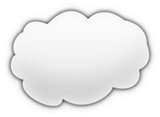 你有你的天才夢嗎？
我的天才夢